Introduction to the ‘The Future of Energy Storage Markets & Economics’
Sarah Busch, Market Development Manager
April 12, 2019
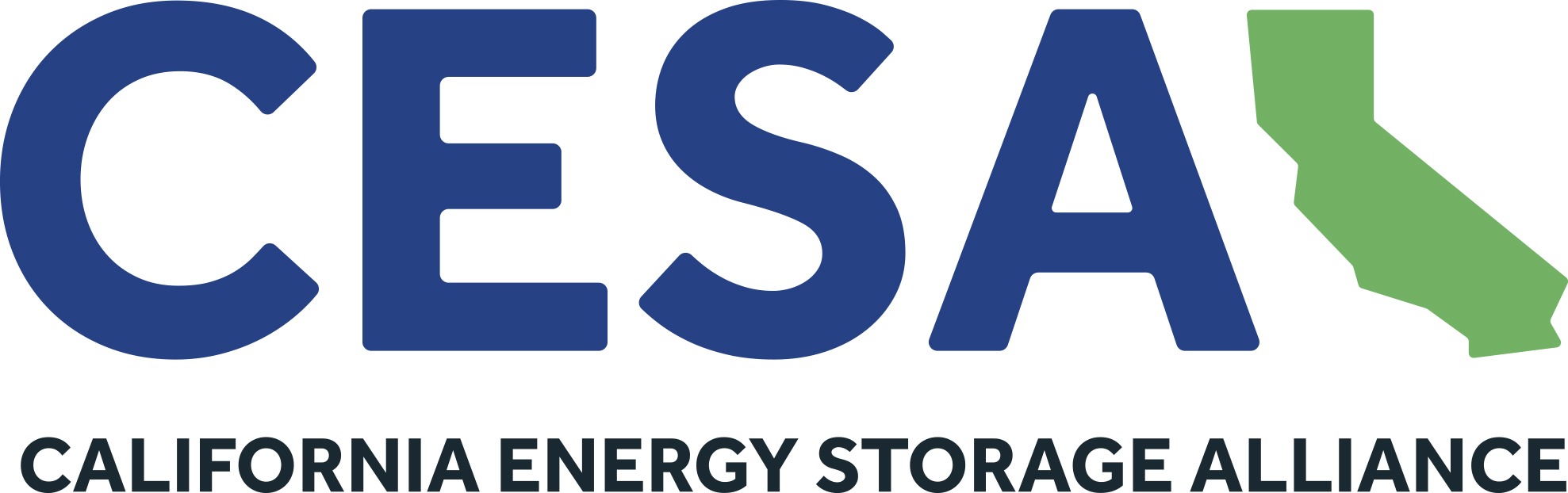 1
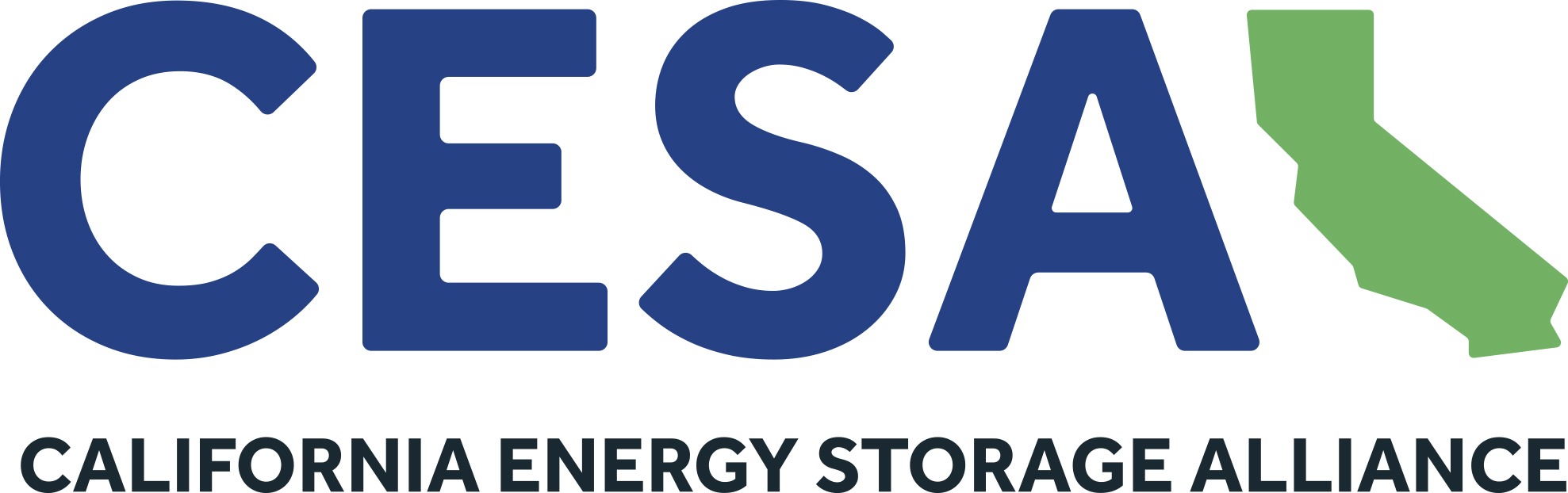 About CESA
The California Energy Storage Alliance (CESA) is a 501c(6) membership-based advocacy group committed to advancing the role of energy storage in the electric power sector through policy, education, outreach, and research. CESA was founded in January 2009.
The CESA mission is to make energy storage a mainstream energy resource in helping to advance a more affordable, clean, efficient, and reliable electric power system for all Californians.
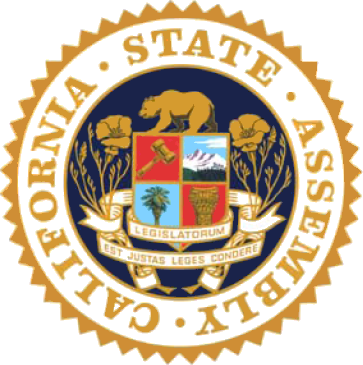 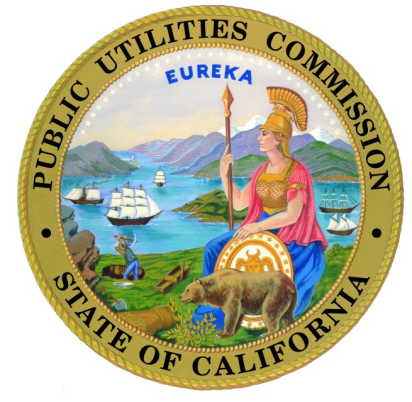 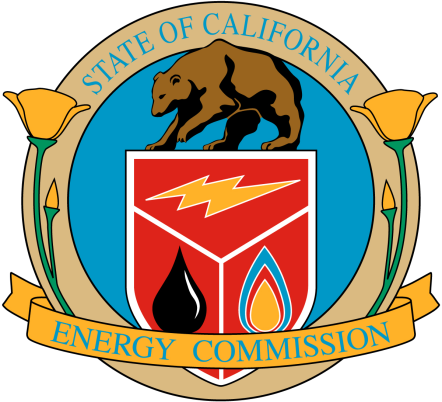 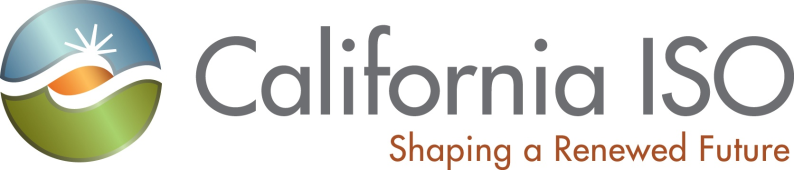 2
CESA Members
Board Members
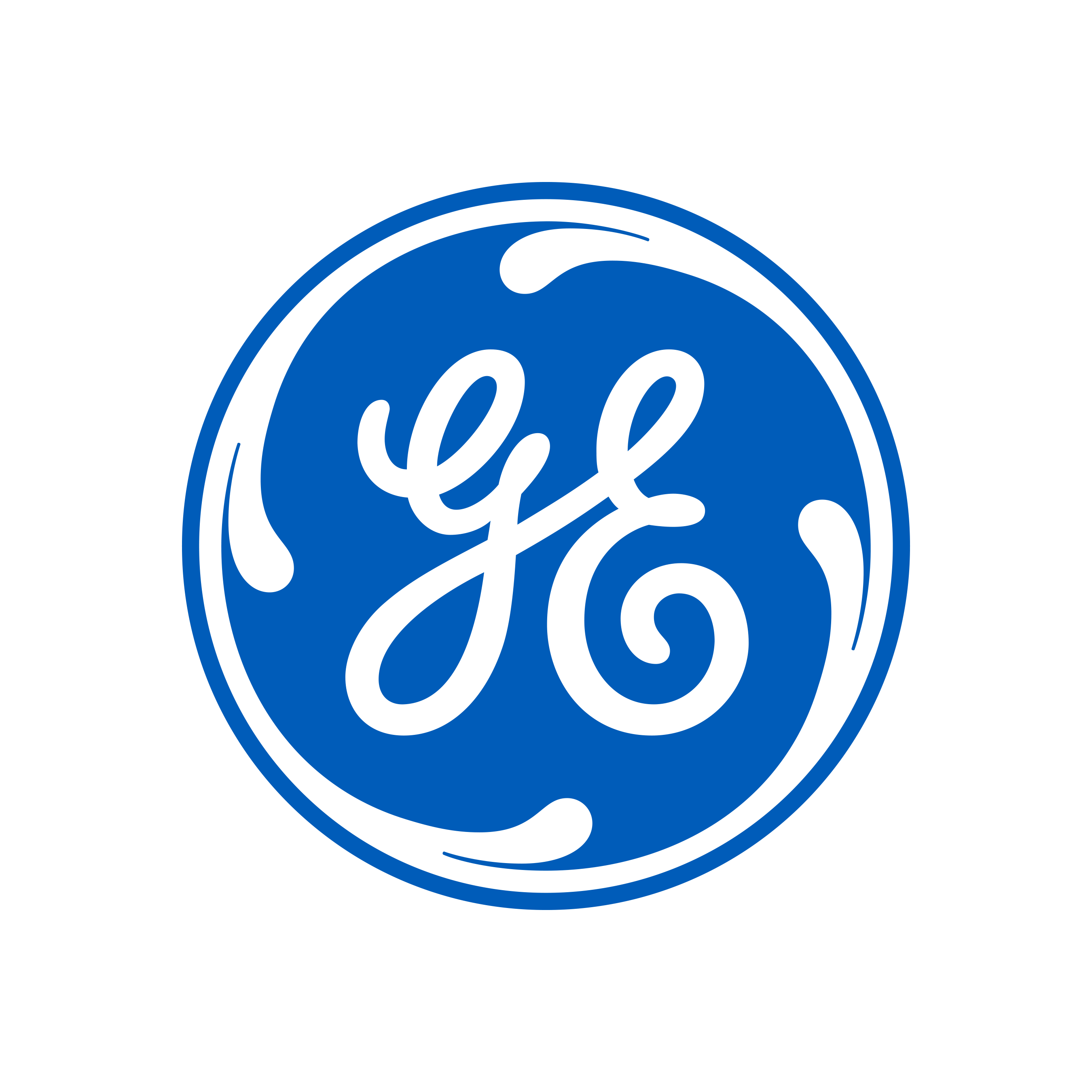 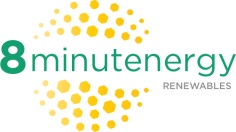 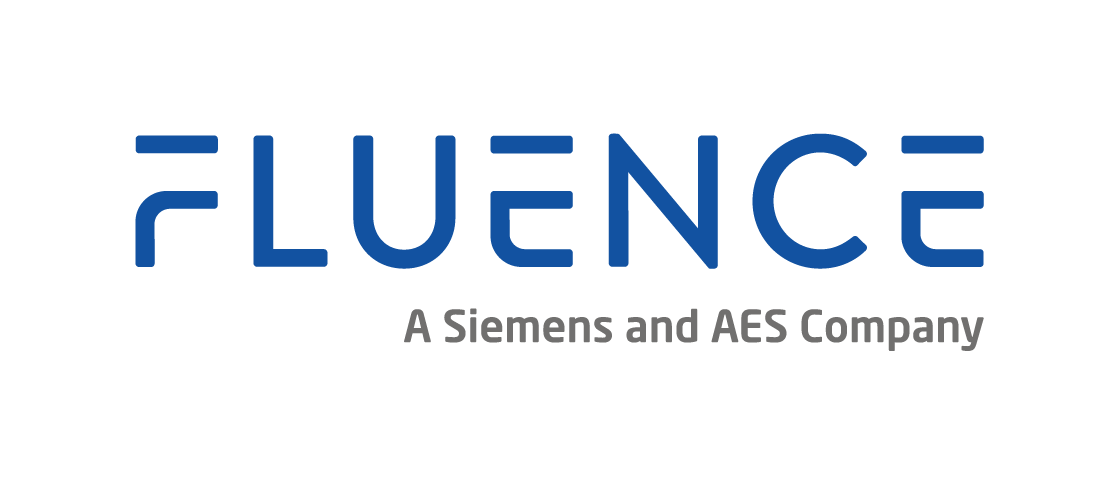 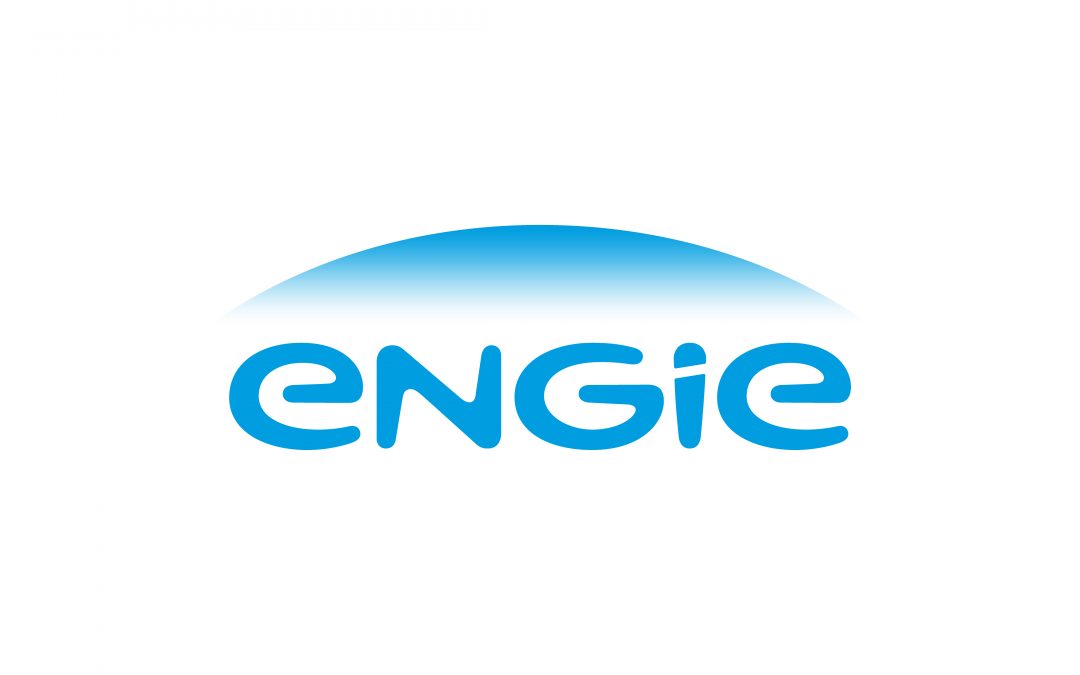 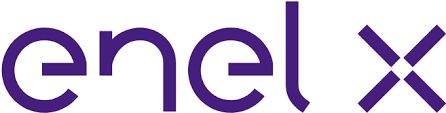 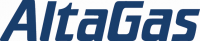 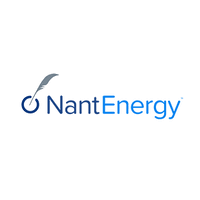 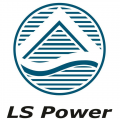 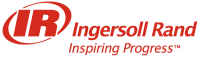 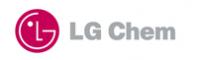 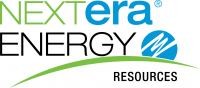 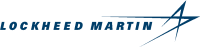 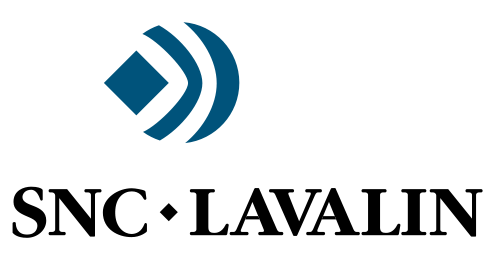 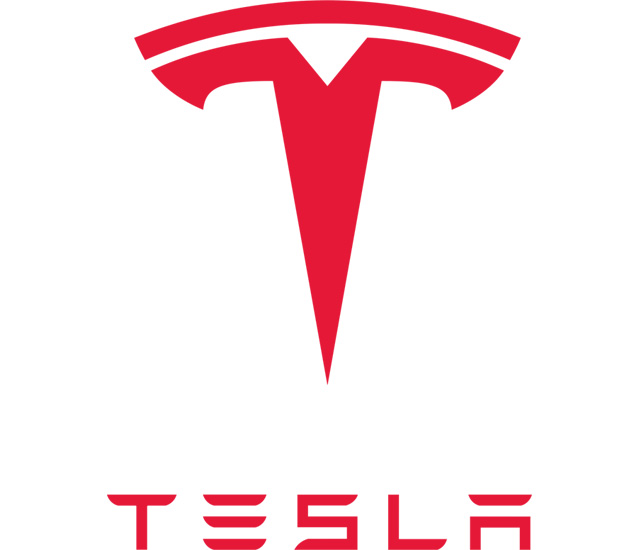 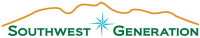 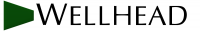 174 Power Global 
Able Grid
Amber Kinetics
American Honda Motor
Avangrid Renewables
Axiom Exergy
Boston Energy Trading & Marketing
Brenmiller Energy
Bright Energy Storage Technologies
Brookfield Renewables
Clean Energy Associate
Consolidated Edison Battery Storage
Customized Energy Solutions
Dimension Renewable Energy 
Doosan GridTech
Eagle Crest Energy
East Penn Manufacturing 
E.ON
EDF Renewable Energy
eMotorWerks
Energport
Energy Vault
esVolta 
Form Energy 
Greensmith Energy
GridWiz
Hecate
Highview Power
Ingersoll Rand
Lendlease Energy Development
LS Energy Solutions
Magnum CAES
Mercedes-Benz Energy
Munich Re
NEC Energy Solutions
NEXTracker
NGK Insulators
Nuvve
Pattern Development
Pintail Power
PolyJoule
Primus Power
Quidnet Energy 
Range Energy Storage Systems
Recurrent Energy
Sempra Renewables
Sovereign Energy
Stem
STOREME
Sumitomo Electric
Sunrun
Swell Energy
Tenaska, Inc
Viridity Energy
VRB Energy 
WattTime
Younicos
General & Startup Members
3
3
Many Types of Energy Storage Technologies
Mechanical
Bulk Mechanical
Electro-Chemical
Hydrogen
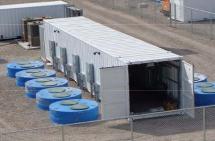 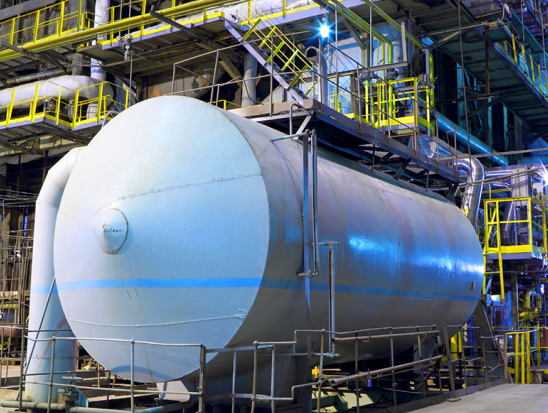 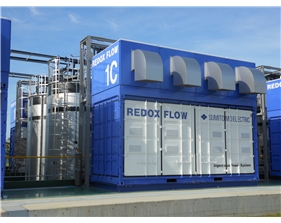 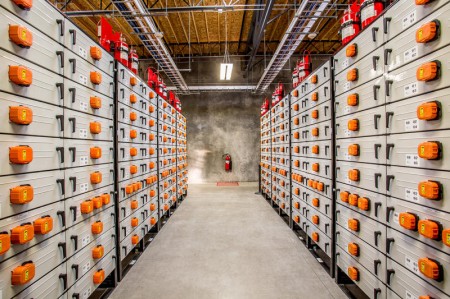 Mobile
Thermal
Bulk Gravitational
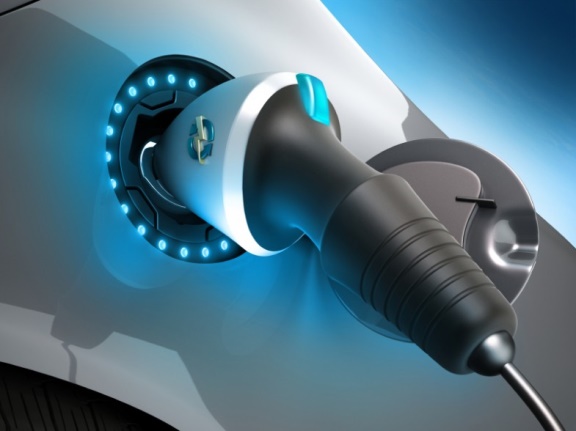 4
4
Energy Storage is Arriving in California
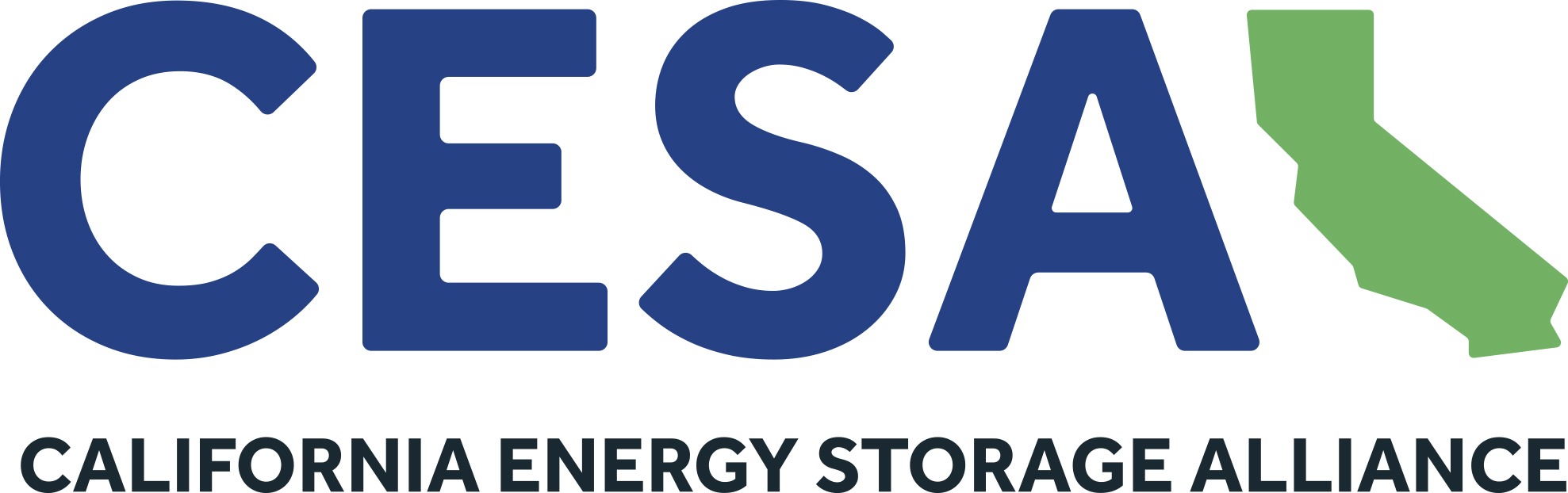 Energy Storage Projects in California, 2014-2023 
Receiving or will receive Self-Generation Incentive Program (SGIP) or AB 2514 funds
CESA analysis of SGIP Statewide Report March 26, 2019 and AB2514 procurements.Some project lifespans may vary.  Projects eligible for AB2514 and SGIP were counted only once.
5
Installed Energy Costs are Falling Across Technologies
Energy Storage Installed Energy Costs Reduction Potential, 2016-2030
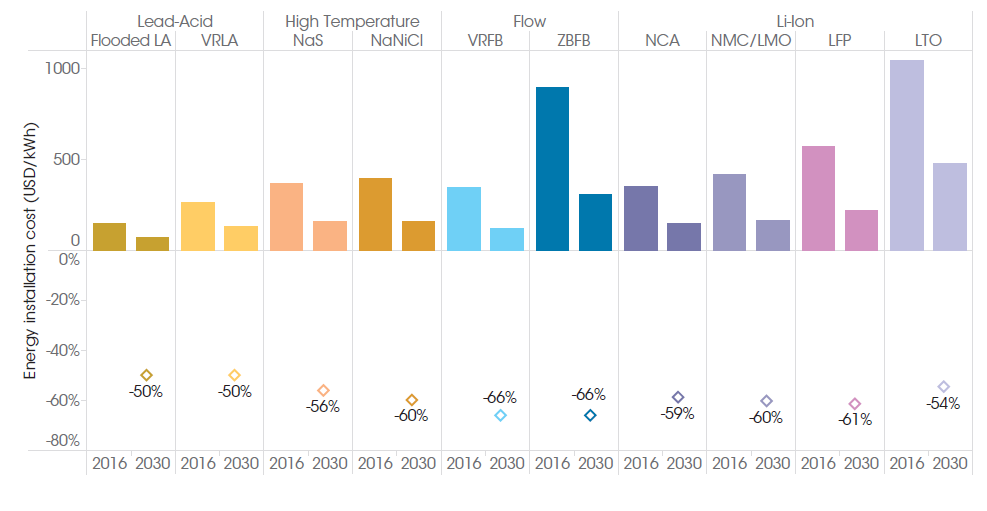 Source: International Renewable Energy Agency
6
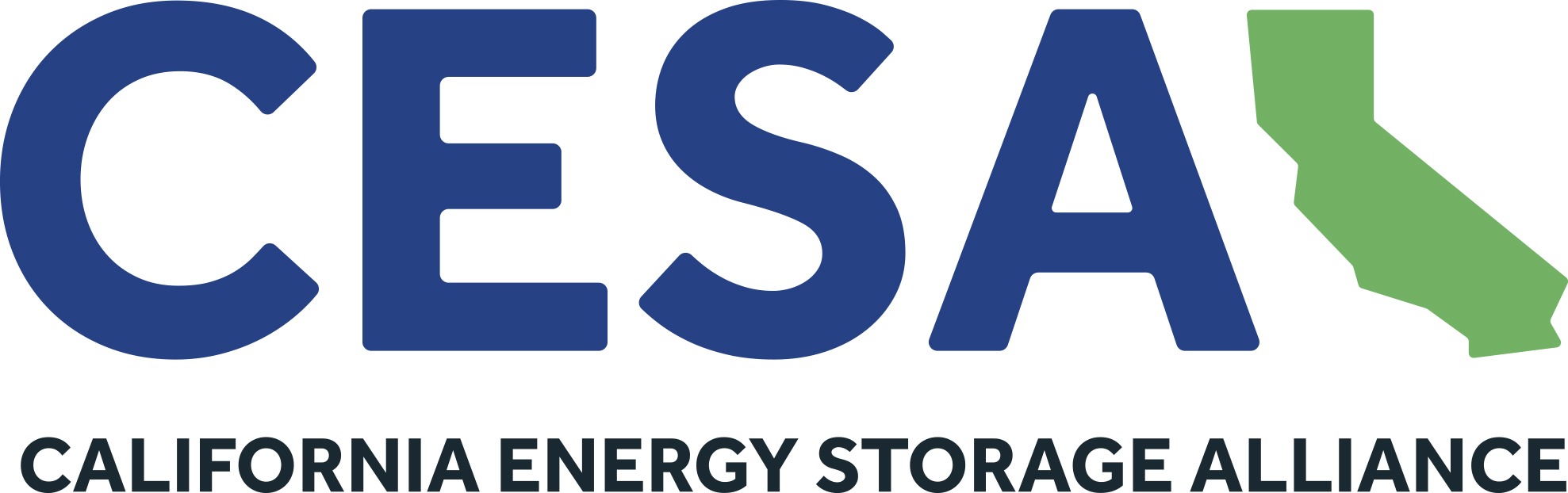 Key Themes in 2019
Managing the fleet transition from gas to 100% renewables, including how to optimize our existing fleet over this ‘bridge’ period
Expanding the energy storage toolkit to look at 4-hour solutions and also longer-duration, seasonal, and other storage alternatives to meet future grid needs​
Expanding buyer class of load-serving entities (LSEs), including community choice aggregators and municipal utilities
Modeling and interconnection study process enhancements for energy storage, V2G, and hybrid storage (gas+storage, solar+storage)
Refining multiple-use applications at a wide scale, including for BTM storage​
New grid services and market products such as T&D deferral, Flex RA, RA for solar+storage
7
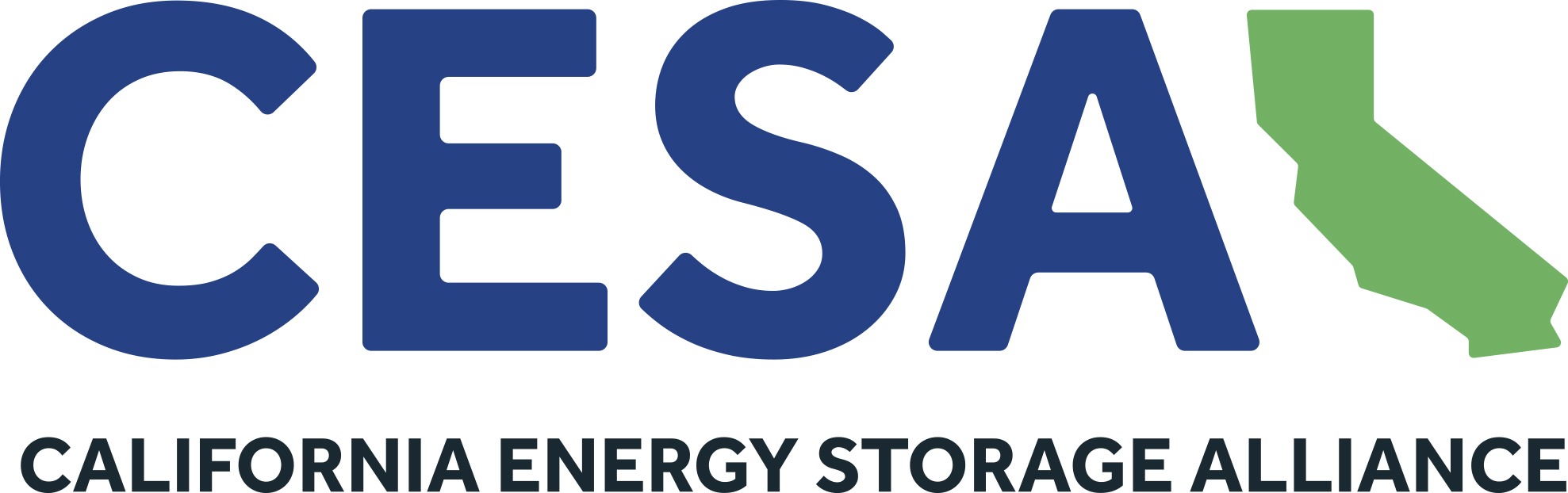 Contact Us
Sarah Busch
Market Development Manager 
California Energy Storage Alliance
sbusch@storagealliance.org 
www.storagealliance.org
8